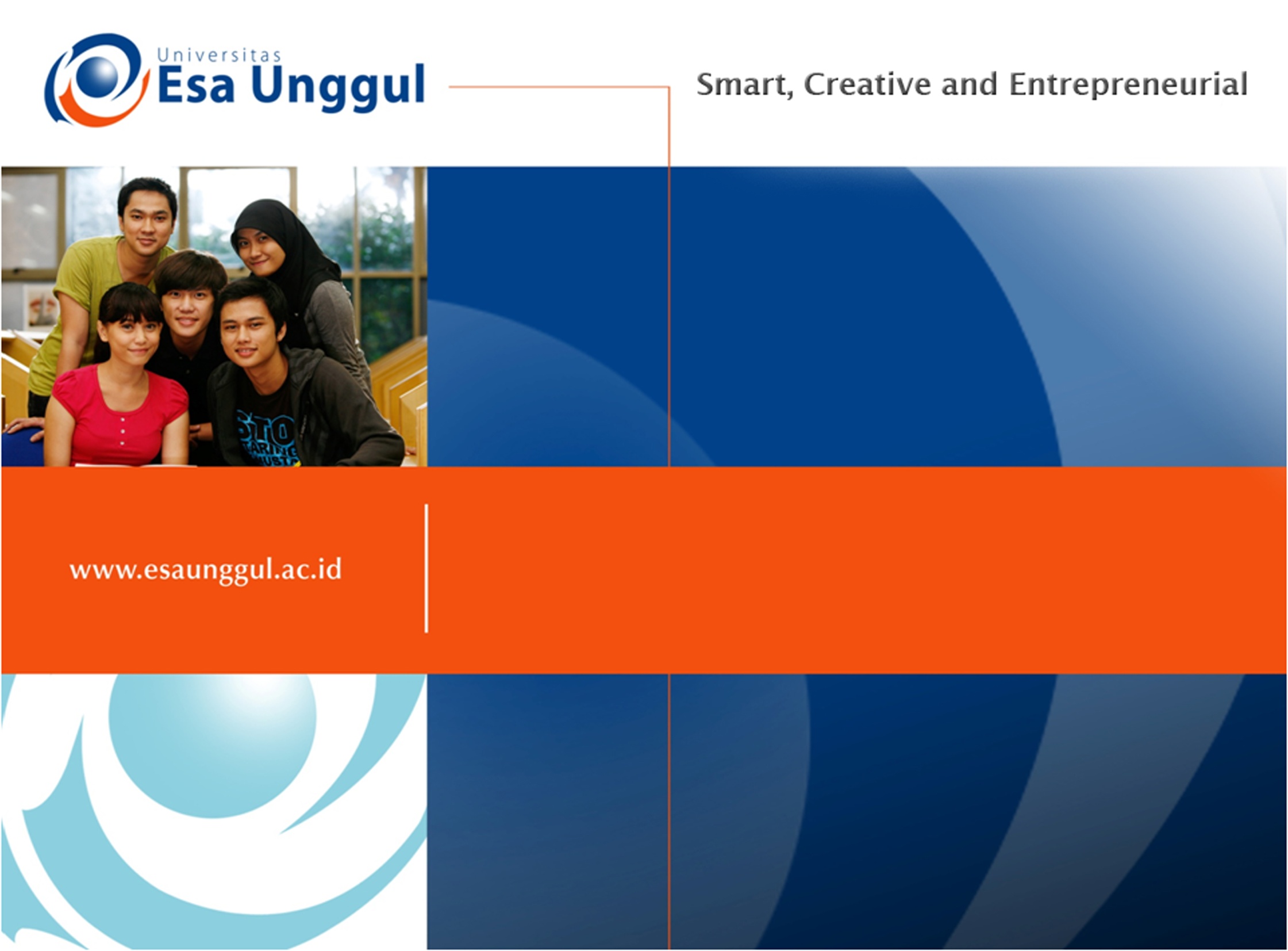 KRIM DAN PASTA
PERTEMUAN  ke 6
Dra Ratih Dyah Pertiwi,M.Farm,Apt
NAMA PRODI : FARMASI
Fakultas Ilmu Ilmu Kesehatan
PASTA
ADALAH SALEP DG KANDUNGAN Z. PADAT TINGGI (SAMPAI 50%) YG TERDISPERSI DALAM BASIS LEMAK

UMUMNYA MENGANDUNG:
ZnO
CaCO3
TALK
AS. SALISILAT
MACAM PASTA
PASTA BERLEMAK
PASTA KERING
PASTA PENDINGIN
PASTA BERLEMAK
adalah suatu salep yang megandung lebih dari 50% zat padat (serbuk). 
Salep yang tebal, kaku, keras dan tidak meleleh pada suhu badan. Sehingga  memungkinkan penyerapan pelepasan cairan berair yang tidak normal dari kulit. 
Jumlah lemak lebih sedikit dibandingkan serbuk padatnya maka supaya homogen lemak harus dilelehkan terlebih dahulu.  
Contoh pasta berlemak : pasta Zinci Oxydi.
PASTA KERING
Merupakan suatu pasta bebas lemak yang mengandung ± 60% zat padat (serbuk). 

	
PASTA PENDINGIN
Merupakan campuran serbuk minyak lemak dan cairan berair.
KARAKTERISTIK PASTA
Daya serap pasta lebih besar .
Sering untuk mengadsorbsi sekresi cairan serosal pada tempat pemakaian.    
Tidak sesuai dngn bagian tubuh yg berbulu.
Mengandung satu atau lebih bahan obat yang ditujukan untuk pemakaian topikal.
Konsistensi lebih kenyal dari unguentum.
Tidak memberi rasa berminyak sprt salep.
Persentase bahan padat lebih besar dr salep yaitu mngndng bahan serbuk (pdt) 40%- 50 %.
Kelebihan Pasta
Pasta mengikat cairan sekret, pasta lebih baik dari unguentum untuk luka akut dengan tendensi mengeluarkan cairan.
Bahan obat dalam pasta lebih melekat pada kulit sehingga meningkatkan daya kerja lokal.
Konsentrasi lebih kental dari salep.
Daya adsorpsi sediaan pasta lebih besar dan kurang berlemak dibandingkan dengan sediaan salep.
Kekurangan Pasta
Karena sifat pasta yang kaku dan tidak dapat ditembus, pasta pada umumnya tidak sesuai untuk pemakaian pada bagian tubuh yang berbulu.
Dapat mengeringkan kulit dan merusak lapisan kulit epidermis.
Dapat menyebabkan iritasi kulit.
BAHAN  DALAM PASTA
ZAT AKTIF
BASIS
BAHAN TAMBAHAN
PENGAWET
ANTIOKSIDAN
EMULSIFIER
ZAT PENSTABIL
HUMEKTAN
PEWANGI
EVALUASI SEDIAAN SEMISOLID
ORGANOLEPTIK
pH
VISKOSITAS
DAYA SEBAR
RESISTENSI PANAS
HOMOGENITAS
CONTOH FORMULA PASTA
Yellow Bees Wax 		0,900
Carnauba Wax  		0,900
Ozokerite			0,900
Paraffin carnauba wax 	0,900
Indopol				0,900
Sudan III			0,500
Paraffin Liquidum	Ad 10,000
	CARA PEMBUATAN ?
CONTOH KRIM
STEARIL ALKOHOL 15 %
POLYSORBATE 80 3,75 %
BEESWAX 8 %
METHYL PARABEN 0,025 %
PROPYL PARABEN 0,015 %
SORBITAN MONOOLEATE 1,25 %
SORBITOL SOLUTION 70%  7,5 %
PURIFIED WATER QS AD 100 %
LATIHAN SOAL PASTA
ZINC OXYD 25 %
	STARCH 25 %
	CALAMIN 5 %
	WHITE PETROLATUM ad 100 %
	Mf. 70 gram
PEMERIAN?
PERHITUNGAN BAHAN?
CARA PEMBUATAN ?
4.  ALUR PRODUKSI?
KRIM M/A
ASAM STEARAT 		13 %
GLISERIN 			10 %
STEARIL ALKOHOL 	1%
METIL PARABEN		0.1 %
PROPIL PARABEN		0.05 %
POTASSIUM HIDROKSIDA 0.9%
CETYL ALKOHOL 		1 %
PURIFIED WATER qs ad 100 %
LANJUTAN SOAL KRIM
PEMERIAN?
PERHITUNGAN BAHAN?
CARA PEMBUATAN?
ALUR PRODUKSI?
LATIHAN SOAL - GEL
METHOCEL 			0,8 %
CARBOPOL 			0,24 %
PROPILEN GLIKOL 		16,7 %
METIL PARABEN 		0,015 %
SODIUM HYDROXIDE  	qs (Ph 7)
PURIFIED WATER 		qs ad 100 %
Mf 70 gram
PEMERIAN?
CARA PEMBUATAN?
ALUR PROSES PRODUKSI?